Муниципальное автономное учреждение дополнительного образованияЦентр внешкольной работы «Подросток»

 ГОРОДСКОЕ МЕТОДИЧЕСКОЕ   ОБЪЕДИНЕНИЕ

«Мультимодальное обучение в дополнительном образовании: понятие, основные принципы и методы»
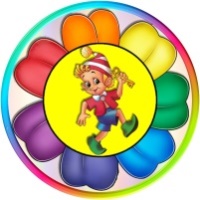 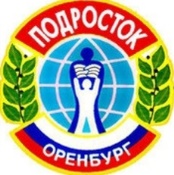 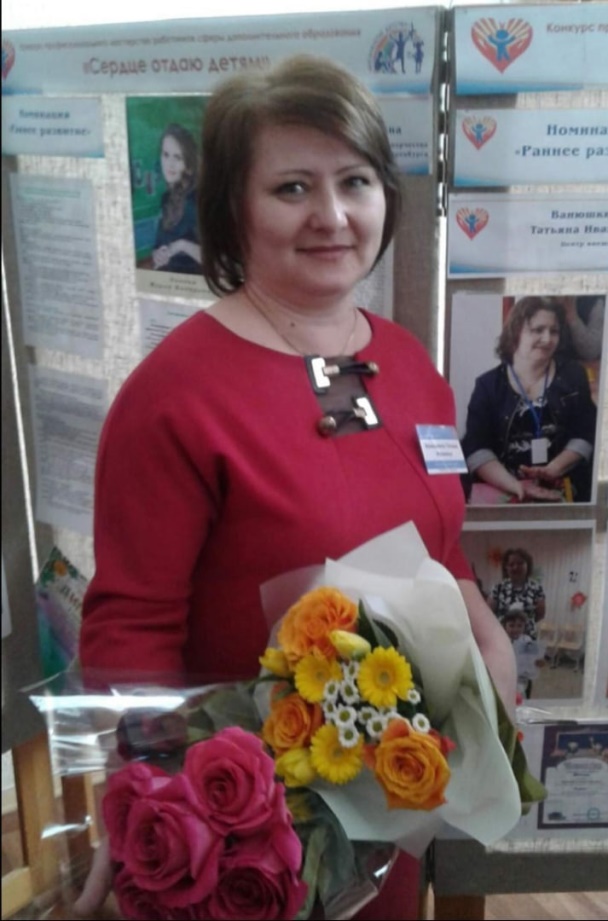 Ванюшкина Татьяна Ивановна
Педагог дополнительного образования ДОЦ «Буратино»
МАУДО «ЦВР «Подросток» 
г. Оренбург, 2025
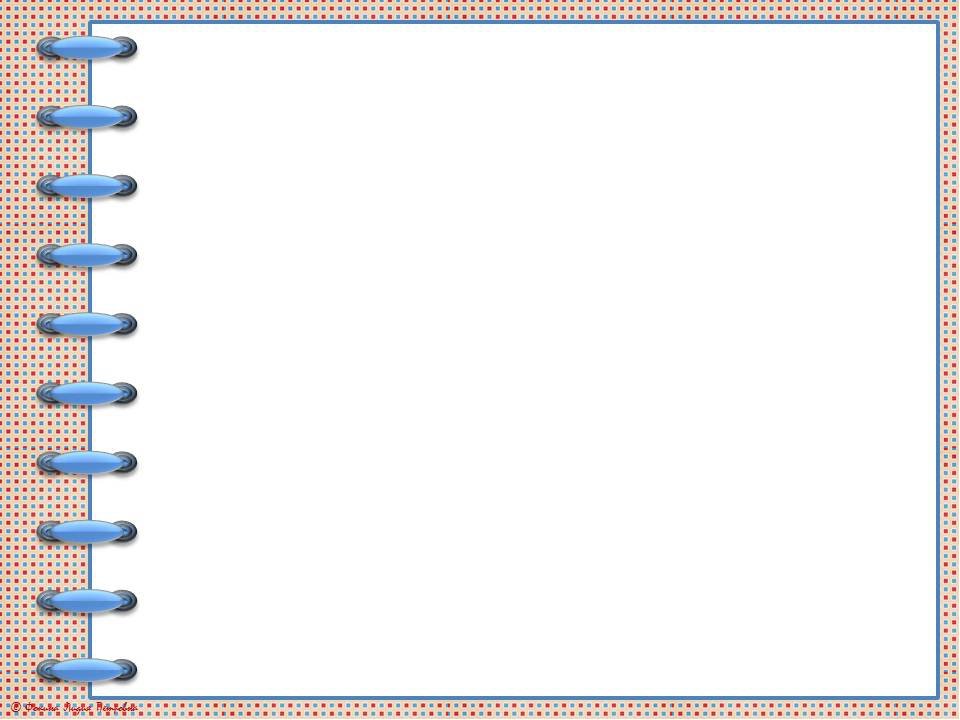 ТЕОРИЯ МУЛЬТИМОДАЛЬНОГО ОБУЧЕНИЯ 
психолог Р.Э. Майер, утверждает, что взаимодействие визуальных и аудио-эффектов под управлением интерактивного программного обеспечения будет происходить эффективней, если вербальный и визуальный учебный материал представляется синхронно.
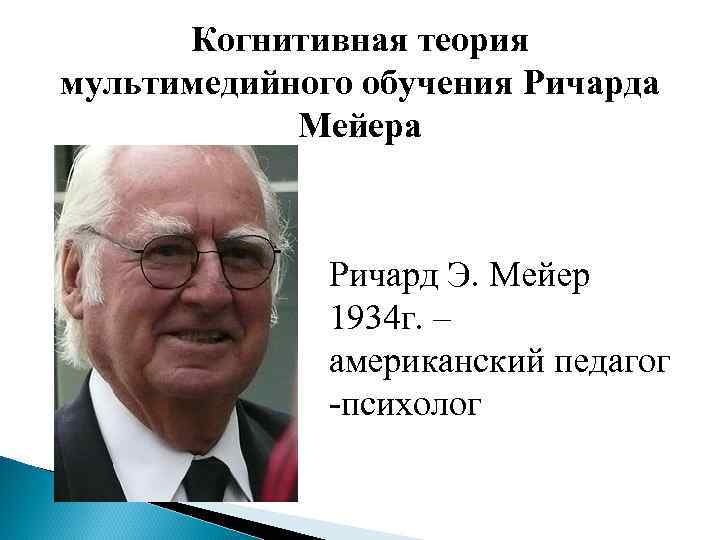 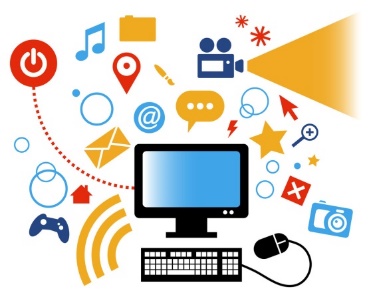 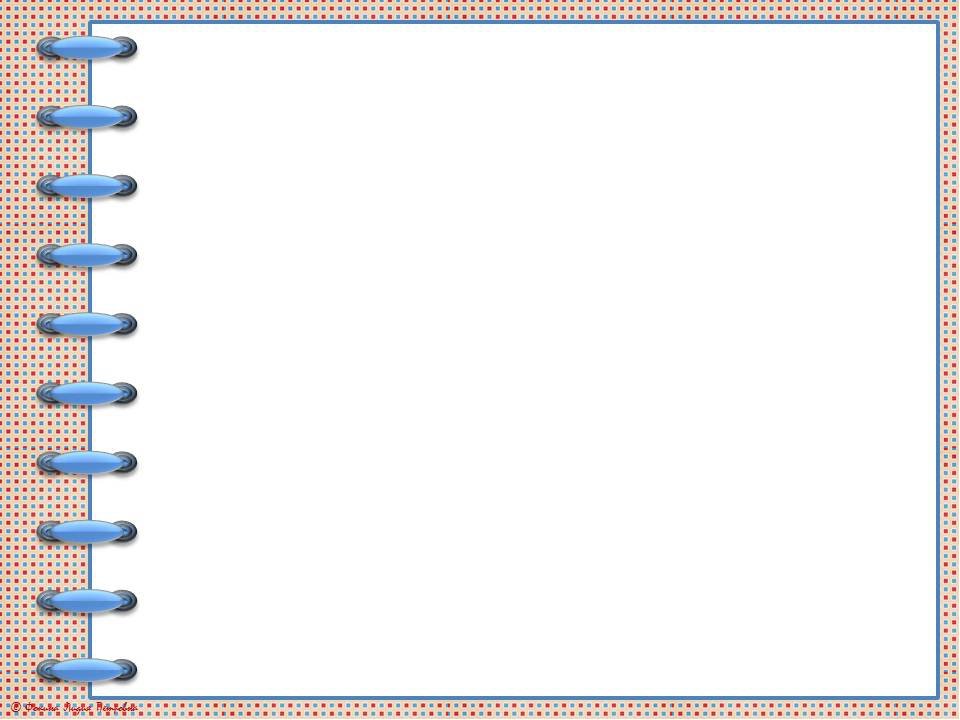 МУЛЬТИМОДАЛЬНАЯ СТРАТЕГИЯ ОБУЧЕНИЯ
представляет возможность выбора двух, трех или четырех модальностей для взаимодействия с другими людьми.
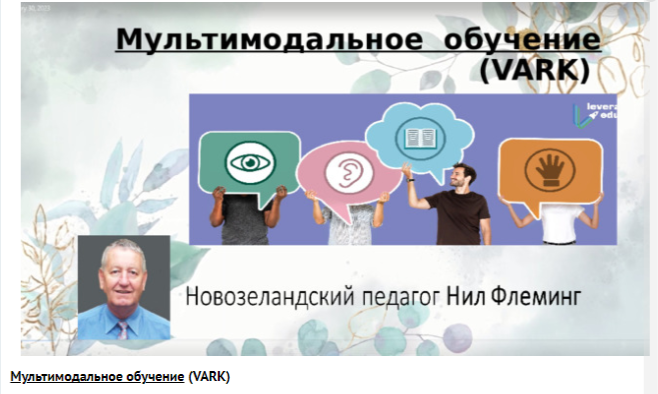 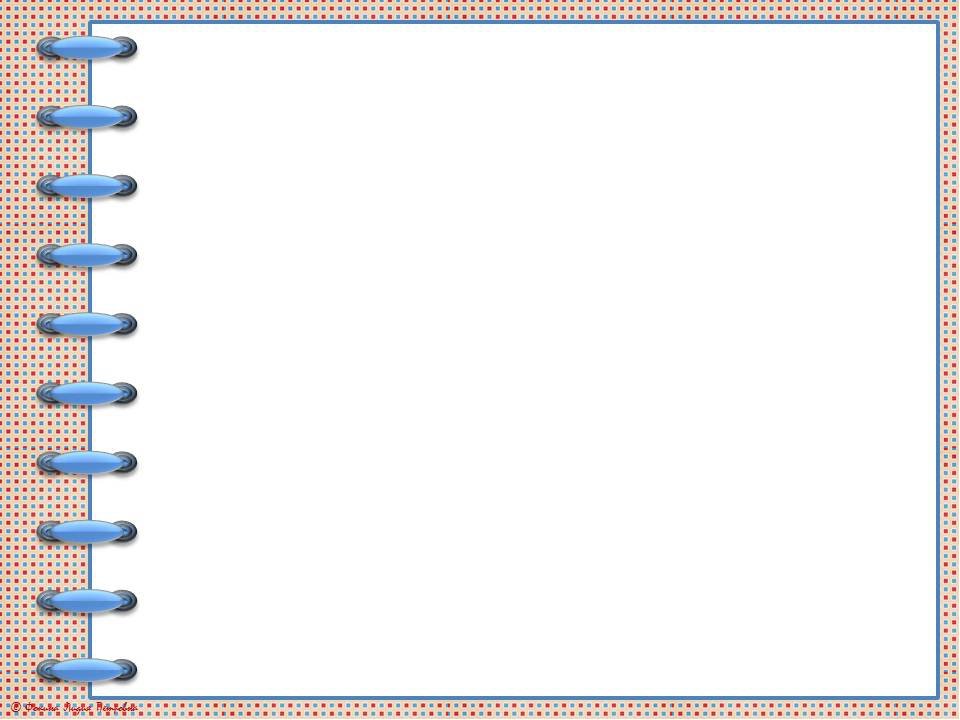 ОПРОСНИК     VARK
разработанный Нилом Флемингом, новозеландским педагогом, разделяет учащихся на  четыре основных типа:
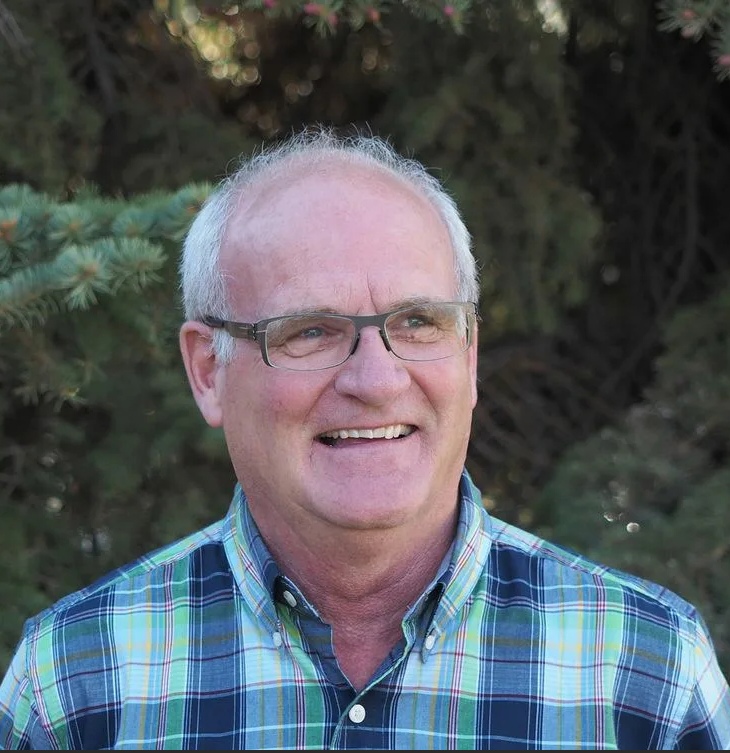 V – визуальный (картинки, видео, инфографии) 
A – аудиальный (подкасты, лекции) 
R – чтение, письмо
K – кинестетический (практические задания)
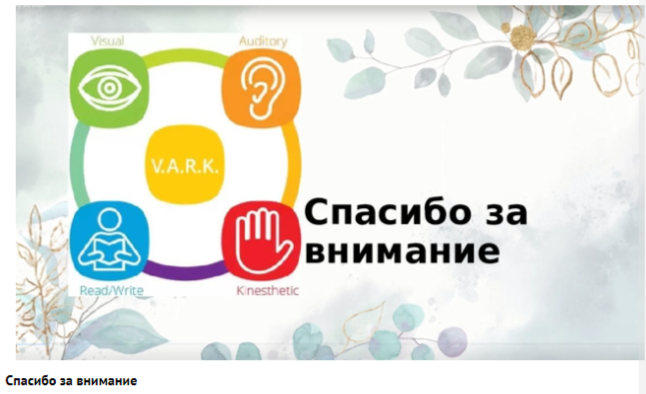 Нил Флеминг – новозеландский педагог 
19.10.1939 – 16.06.2022
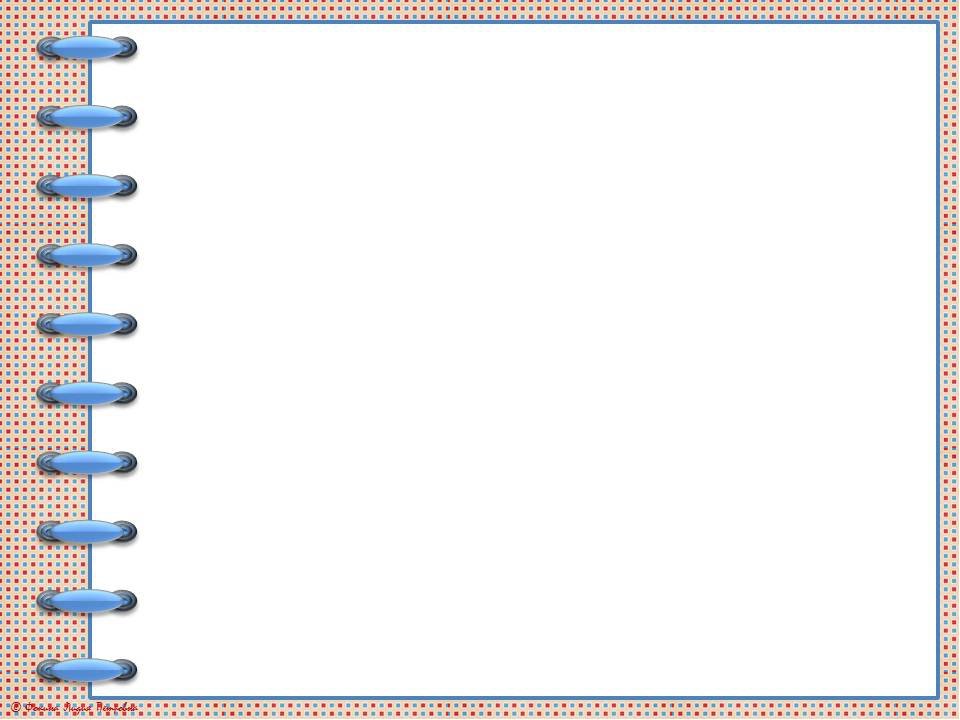 МОДАЛЬНОСТИ — качественные характеристики ощущений, которые формируют восприятие индивидом предметов и явлений. Можно представить модальность как каналы, через которые человек воспринимает информацию о мире вокруг себя.
 
 МУЛЬТИМОДАЛЬНОСТЬ это термин, определяющий использование звуковых, визуальных и тактильных способов передачи информации.
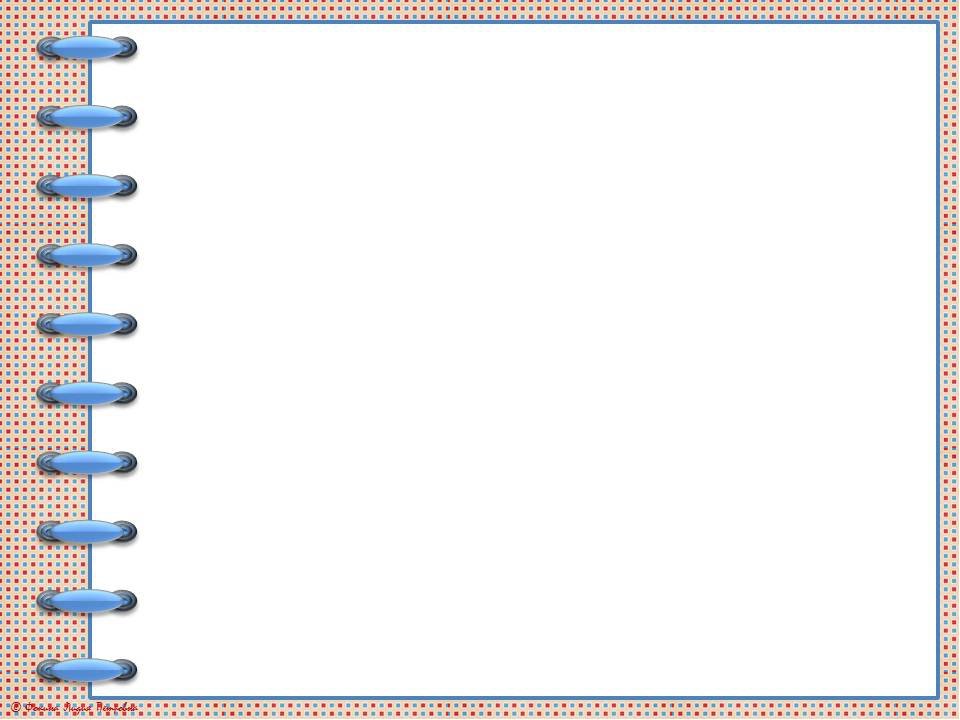 МУЛЬТИМОДАЛЬНАЯ ПЕДАГОГИКА
это совмещение различных форматов подачи учебной информации педагогом.
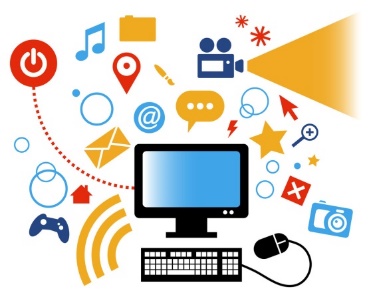 ЦЕЛЬ МУЛЬТИМОДАЛЬНОЙ ПЕДАГОГИКИ:
облегчение и улучшение качества усвоения обучающимися новой информации посредством её подачи в различных форматах восприятия и повышении за счёт этого интереса самих обучающихся к новому материалу.
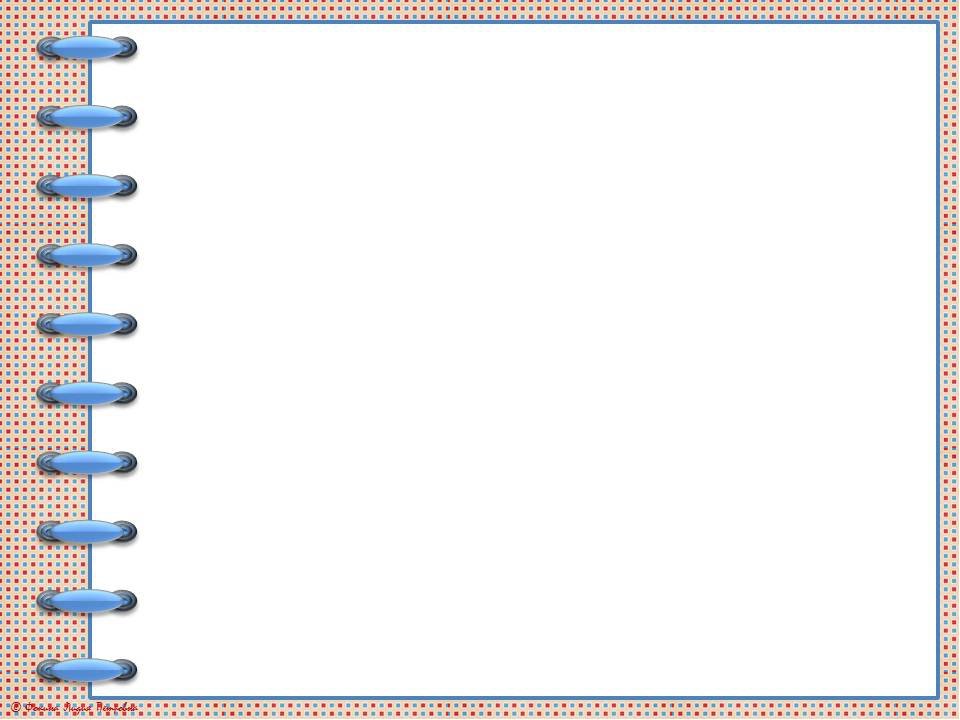 ПРИМЕРЫ ИСПОЛЬЗОВАНИЯ
элементов мультимодальной педагогики 
в современной педагогической практике:

разработка учебных кейсов на основе реальных практических примеров;
подготовка и защита обучающимися мультимедийных исследовательских проектов на базе медиаисточников различного формата;
игровые элементы (геймификация) в обучении; 
стратегия сочетания индивидуального мышления, сотрудничества и презентации.
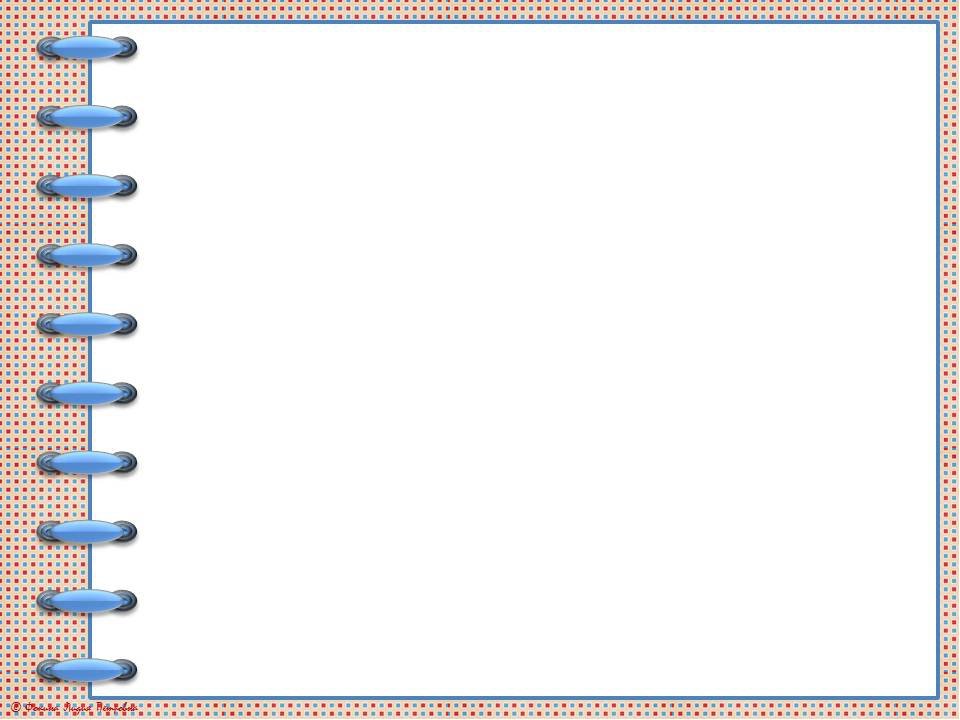 МУЛЬТИМОДАЛЬНОЕ ОБУЧЕНИЕ  -
это новый подход к образованию, который объединяет различные модели обучения и учитывает разнообразие способов восприятия информации.
Преимущества мультимодального обучения
делает занятия более интересными и привлекательными для учащихся;
представляет собой эффективный инструмент для повышения качества образовательного процесса;
предлагает разнообразные активности, включающие в себя использование видео, аудиозаписей, графических изображений и физического движения.
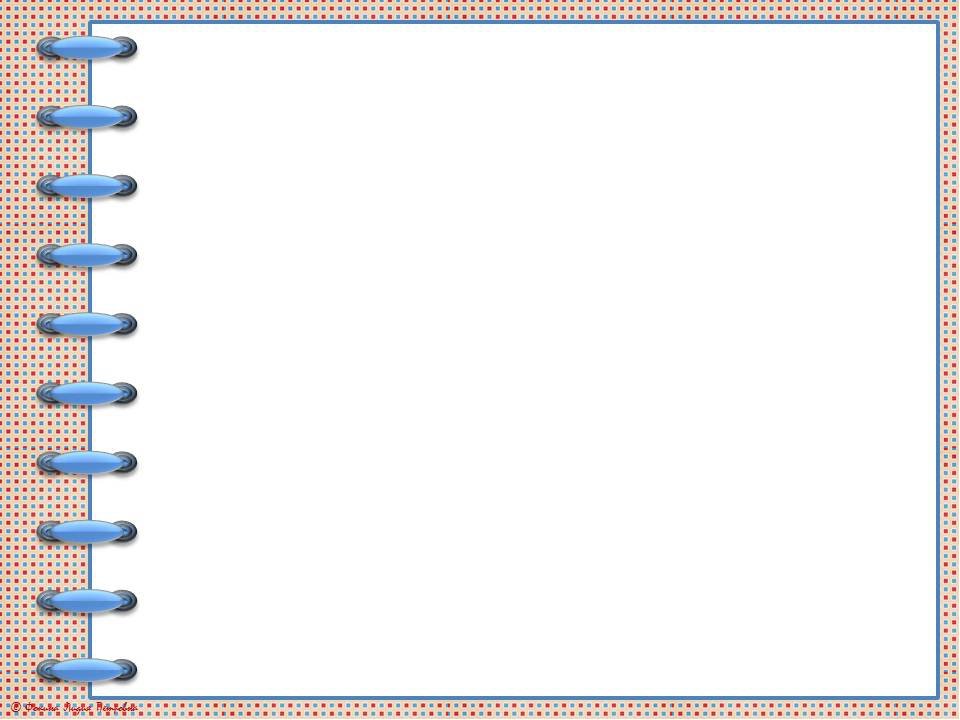 ОСНОВНЫЕ ПРИНЦИПЫ
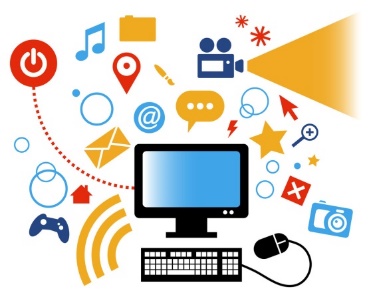 создание полноценной образовательной среды; 
принцип избыточности;
принцип согласованности;
принцип модальности;
принцип пространственной и временной связи;
принцип индивидуальных отличий.
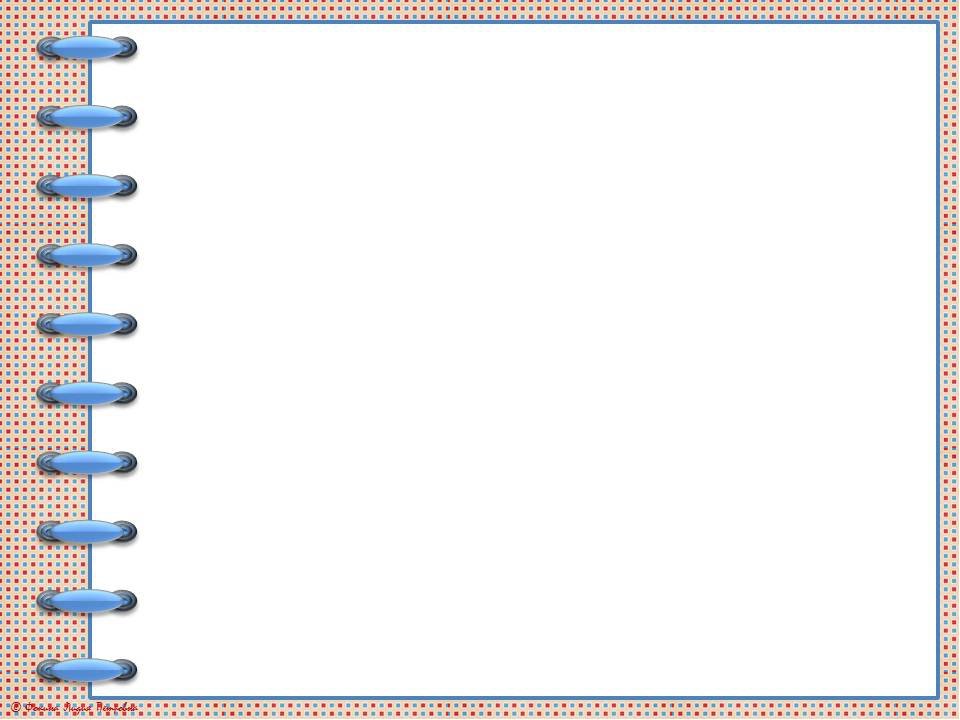 ОСНОВНЫЕ МЕТОДЫ мультимодального обучения
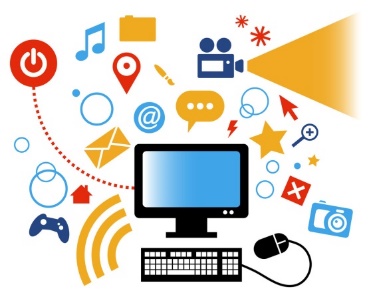 Использование различных типов материалов: текстовых, аудио- и видеоматериалов. Каждый из них предоставляет информацию в различной форме, что помогает достичь большей понятности и доступности для разных типов учащихся.
Комбинирование различных методик для стимуляции всех чувств учащихся:
презентации
наглядные пособия
видеоуроки с интерактивными заданиями
дидактические и ролевые игры
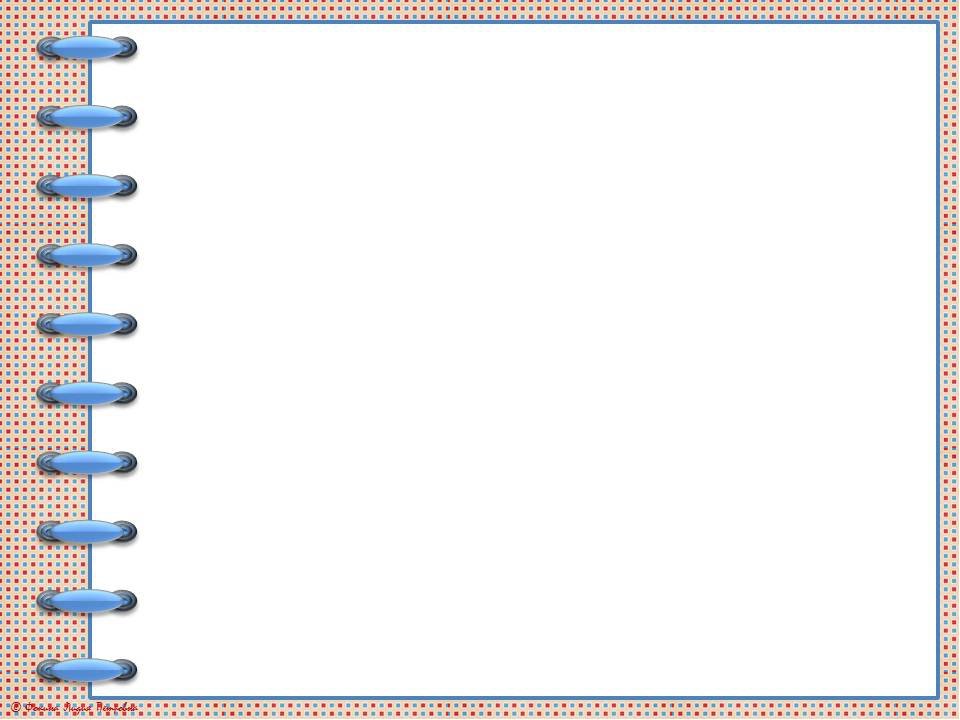 МЕТОДЫ МУЛЬТИМОДАЛЬНОГО ОБУЧЕНИЯ
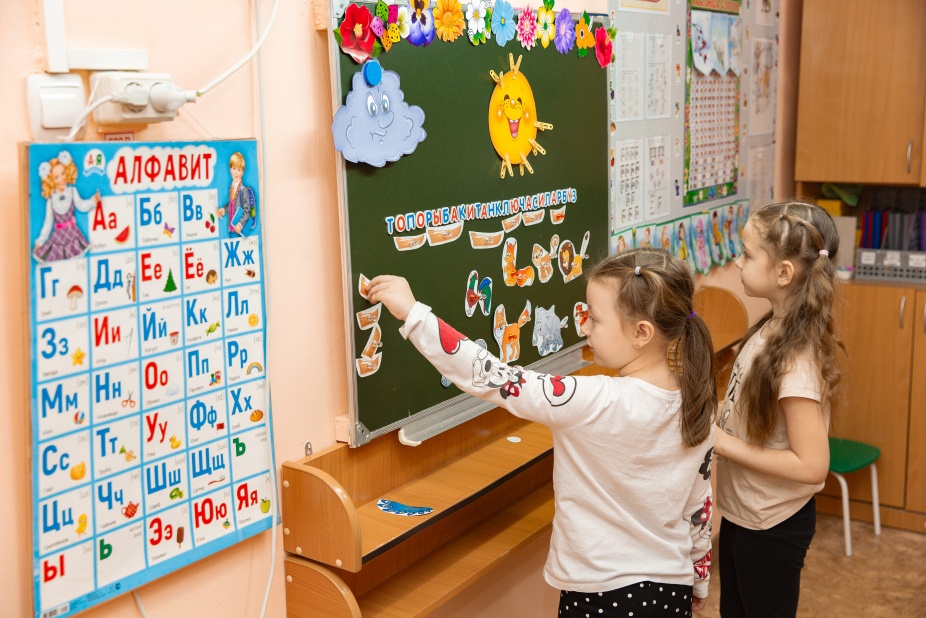 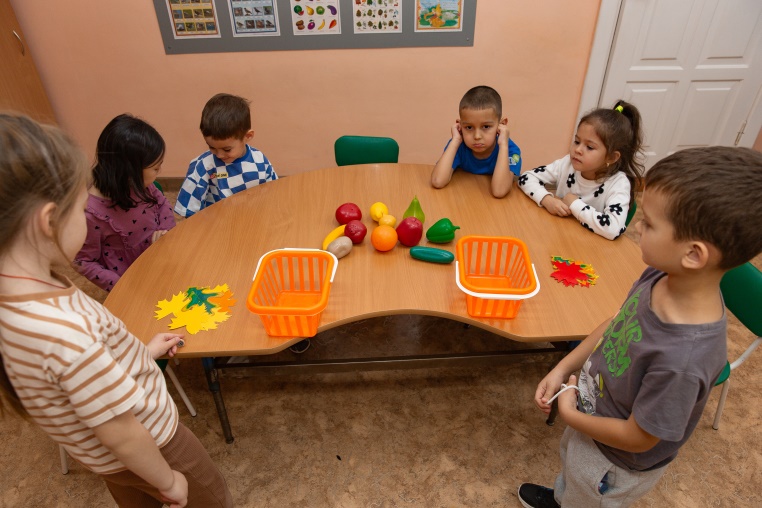 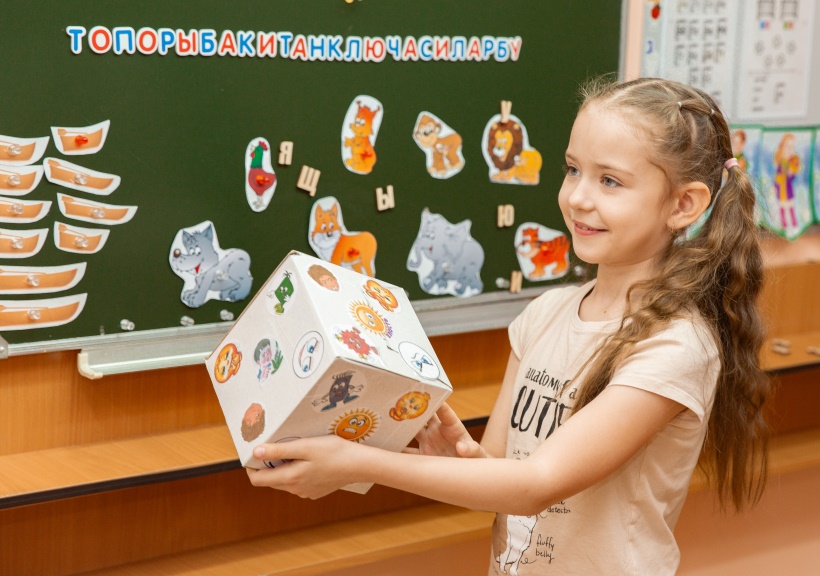 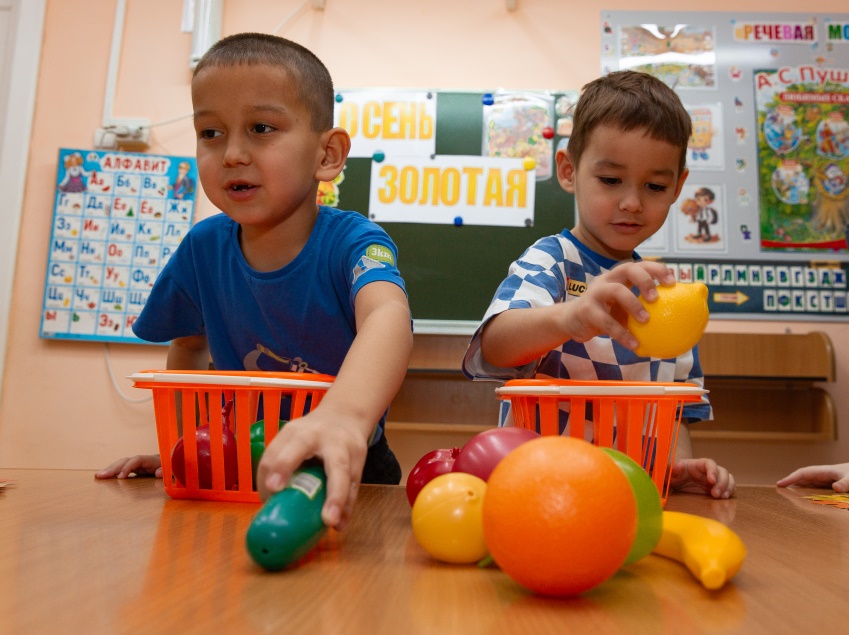 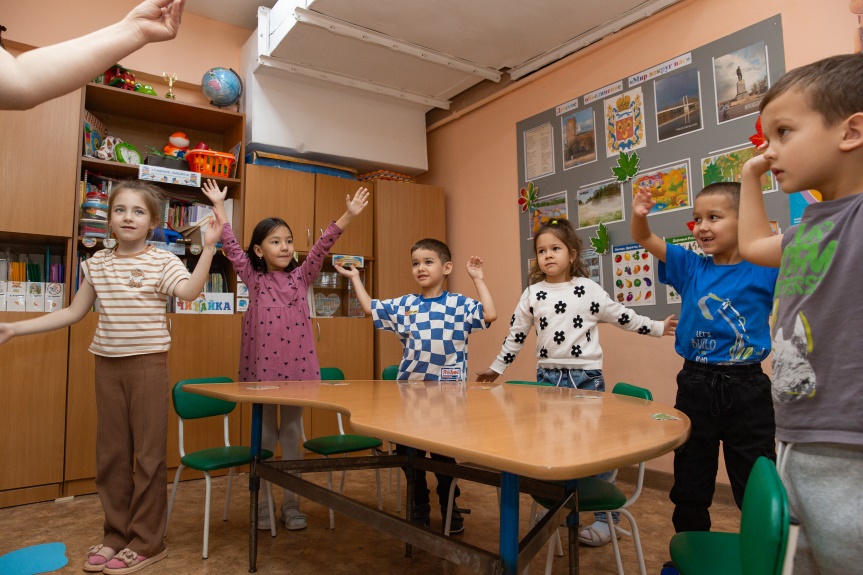 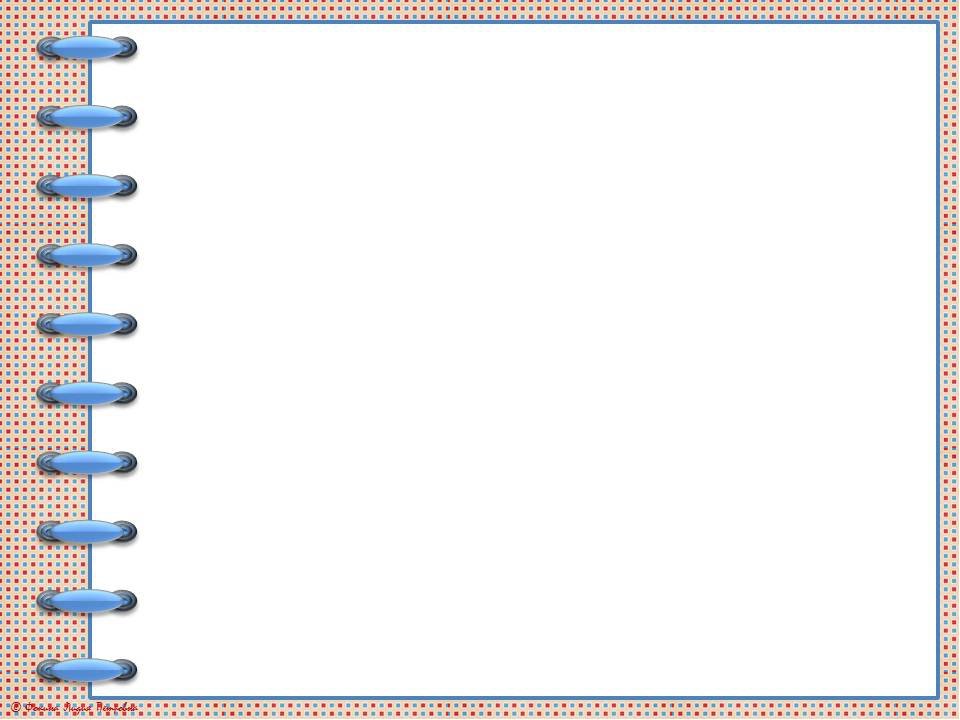 ОСНОВНЫЕ МЕТОДЫ мультимодального обучения
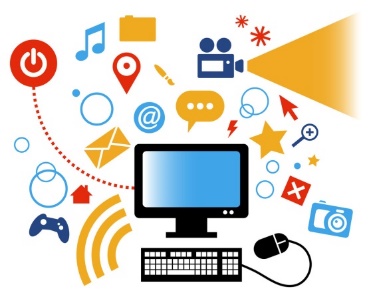 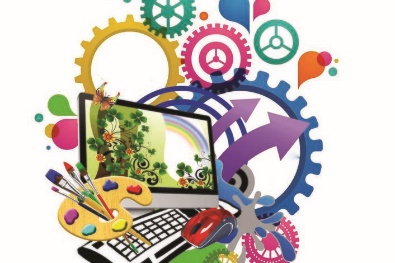 Использование технологий, таких как виртуальная реальность или дополненная реальность. Они позволяют создавать интерактивные среды, где учащиеся могут взаимодействовать с объектами и явлениями изучаемого материала. Это делает процесс обучения более увлекательным и запоминающимся.
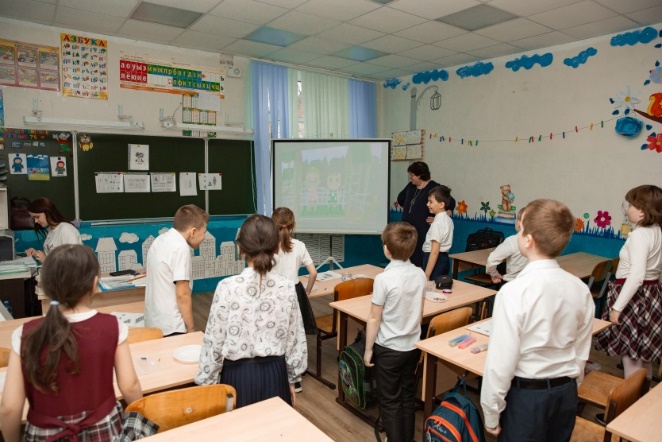 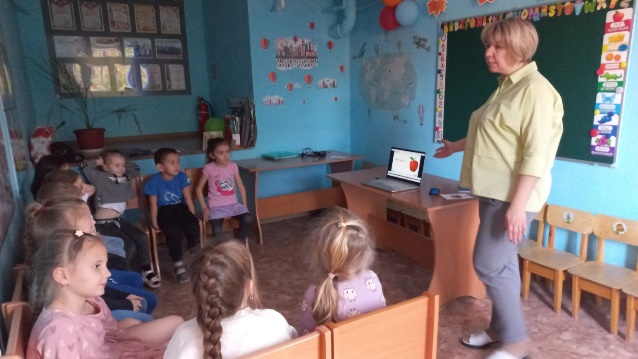 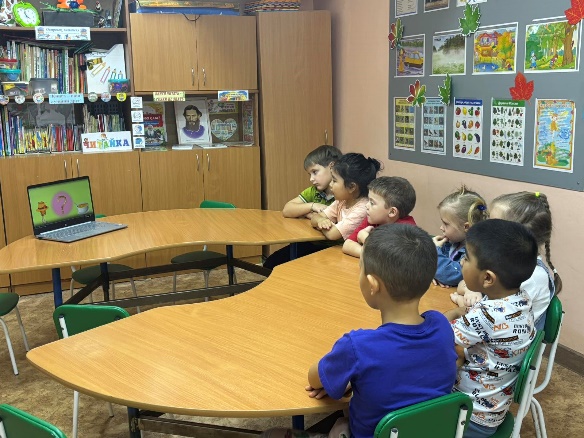 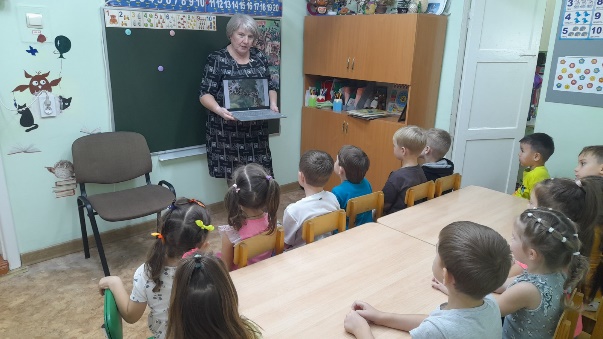 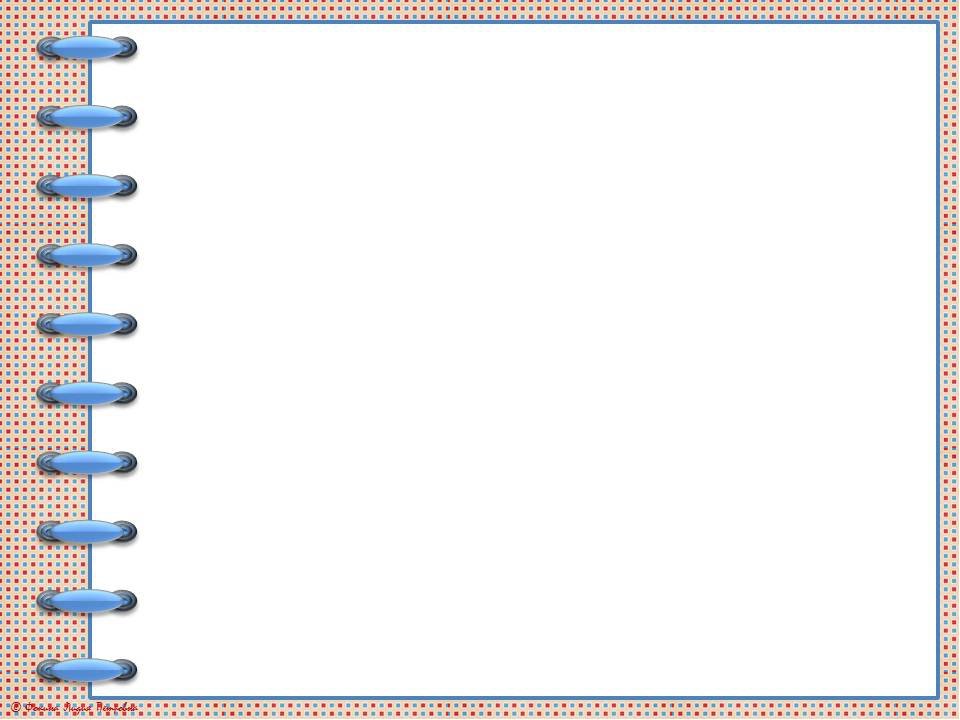 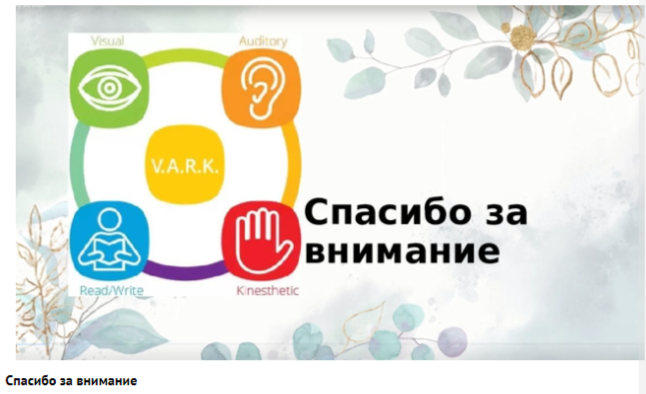 СПАСИБО 
ЗА ВНИМАНИЕ!